TFC GNU/Linux 2012Alejandro Ripoll Hoyos
I-FORMA.COM
Contenido
Contenido
Presentación del proyecto.
Arquitectura de sistemas.
Implantación de servicios.
Post-implantación.
Demostración.
Presentación
Presentación
Caso de estudio.
Presentación
Caso de estudio.
Requerimientos.
Presentación
Caso de estudio.
Requerimientos.
Alcance del proyecto.
Arquitectura
Arquitectura - Red
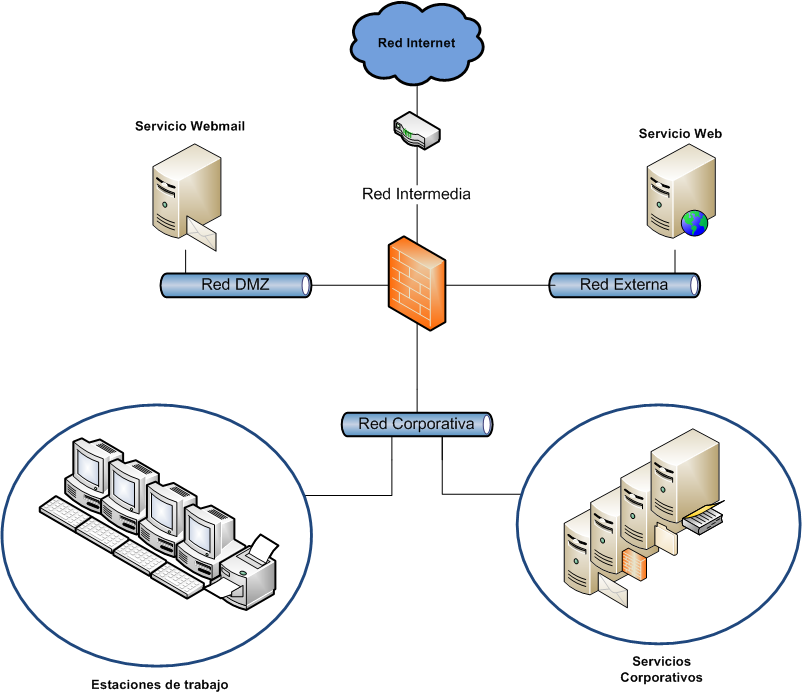 Arquitectura - Sistemas
Arquitectura - Sistemas
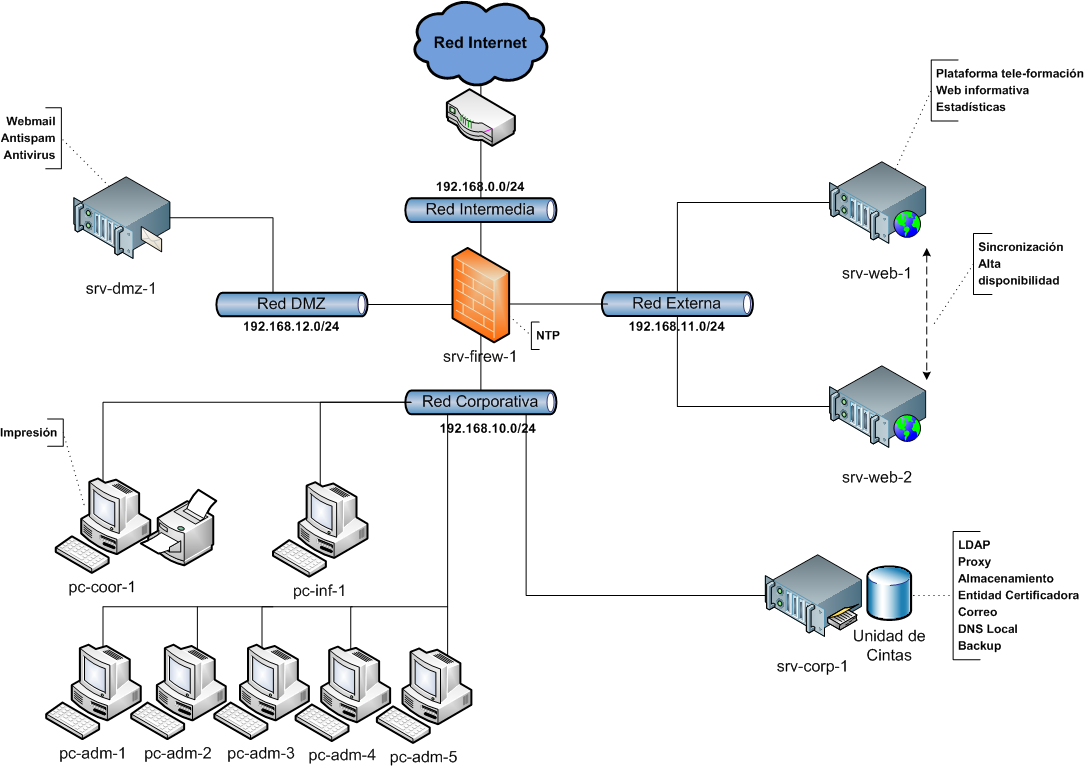 Arquitectura – Distribución
Arquitectura – Distribución
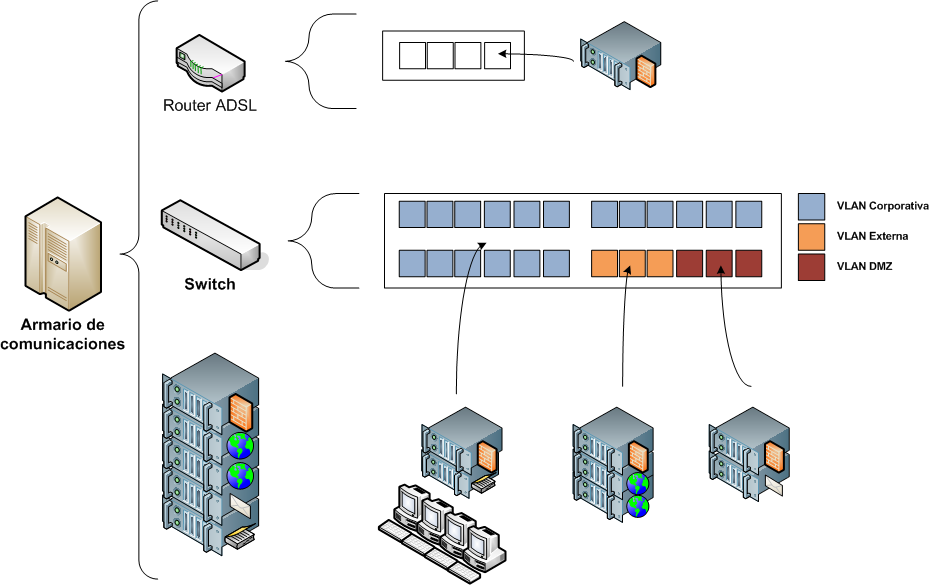 Servicios - LDAP
Servicios - LDAP
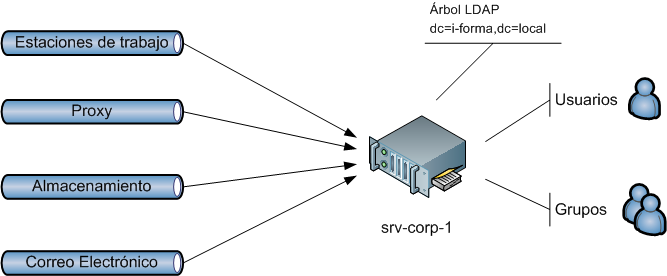 Servicios - NFS
Servicios - NFS
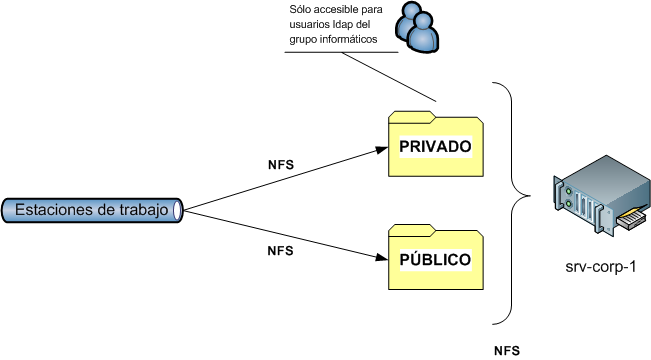 Servicios - Proxy
Servicios - Proxy
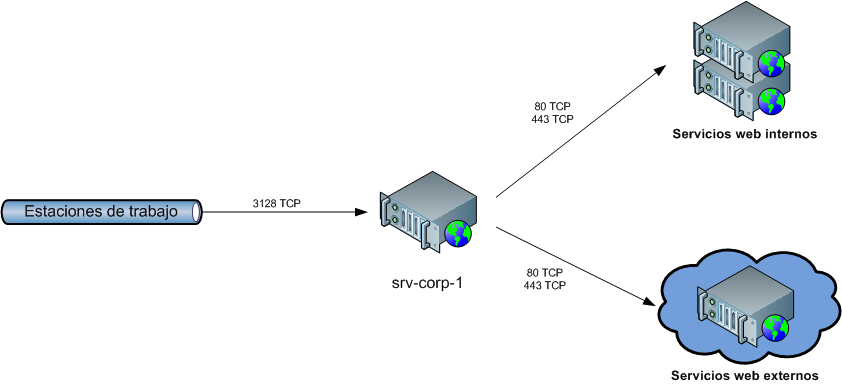 Servicios - Web
Servicios - Web
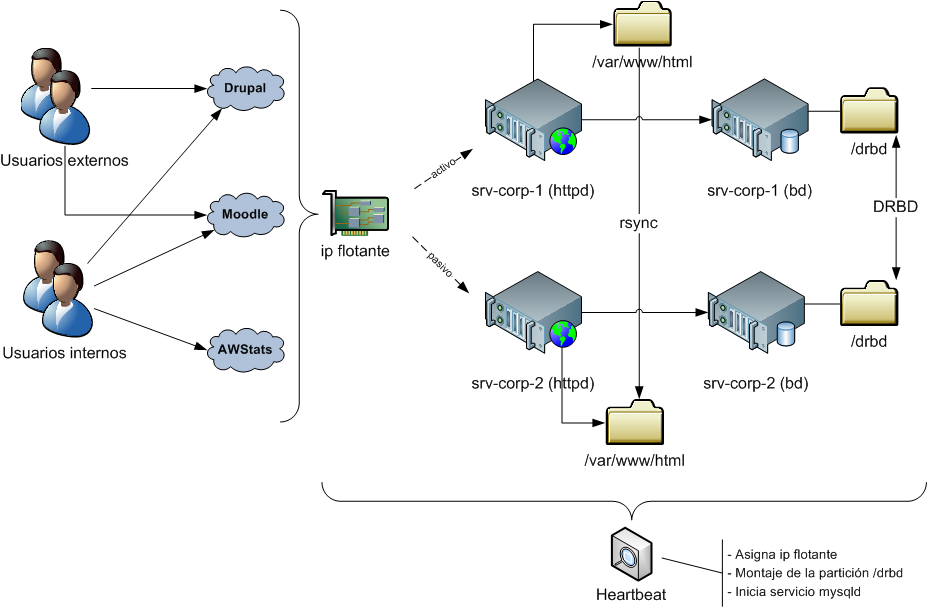 Servicios - Correo
Servicios - Correo
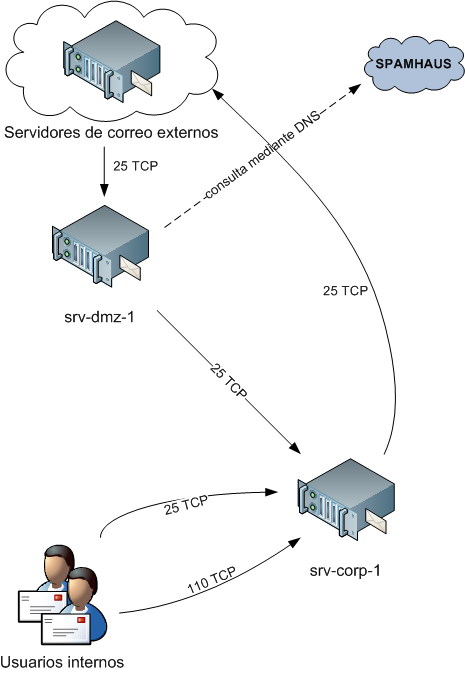 Servicios - Correo
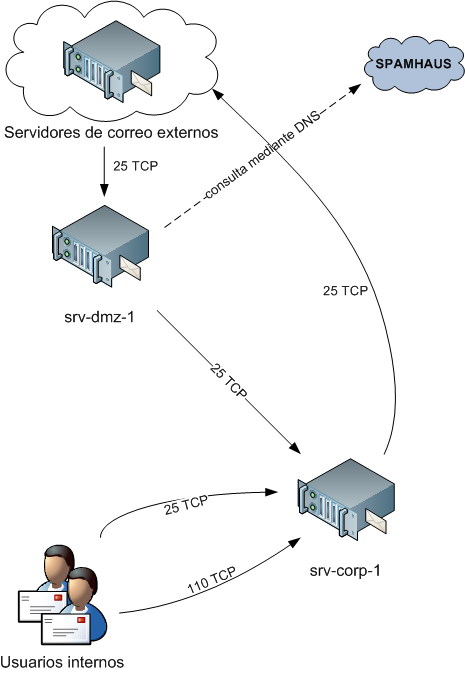 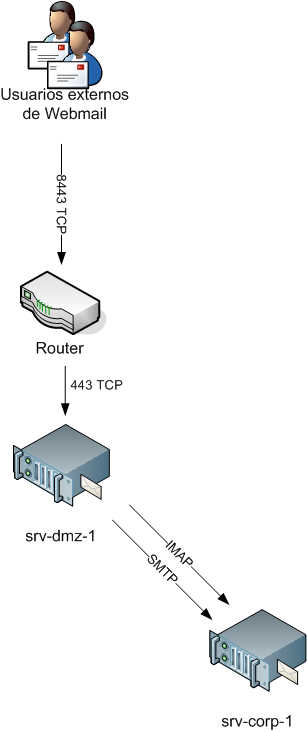 Servicios - Backup
Servicios - Backup
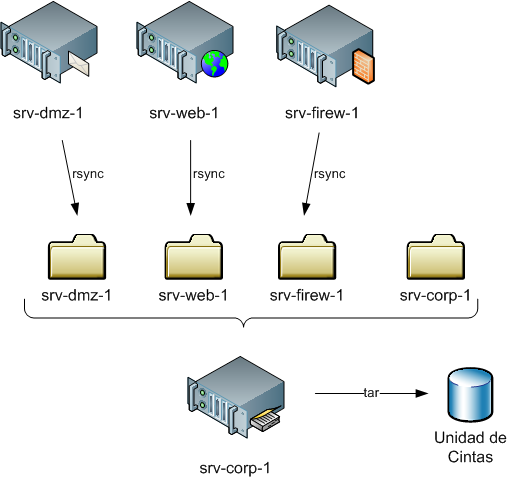 Post-implantación
Post-implantación
Copias de seguridad.
Rotado y compresión de logs.
Plan de contingencia.
Ampliación de infraestructura.
Demostración